Report 

Ad Hoc Committee on Digitally Enhanced Teaching and Learning (DETL)
Members
Faculty/APs
Ex Officio
Penny Dolin, Polytechnic
Danah Henriksen, West 
Lisa Kammerlocher, Chair, Tempe
Amy Markos, West 
Janet Pohl, Downtown Phoenix 
Melanie Reyes, Downtown Phoenix 
Stefania Tracogna, Tempe 
Michelle Zandieh, Polytechnic
Kyle Bowen, Executive Director of Learning Experience 
Maria Coca, University Senate
Julie Greenwood, Vice Dean for Educational Initiatives, EdPlus
Sukhwant Jhaj, Vice Provost for Academic Innovation and Student Achievement; 
Simin Levinson, University Senate President
Pearson Pilot
early outcomes 
how to sign up
Need to Know...
Yellowdig transition from CLASSIC to ENGAGE
Data Security
Cheater Sites & Academic Integrity 
Top 10 Learning Technologies
Comments/Questions - Form
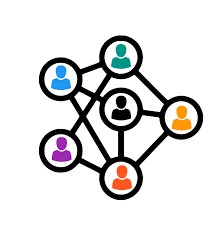 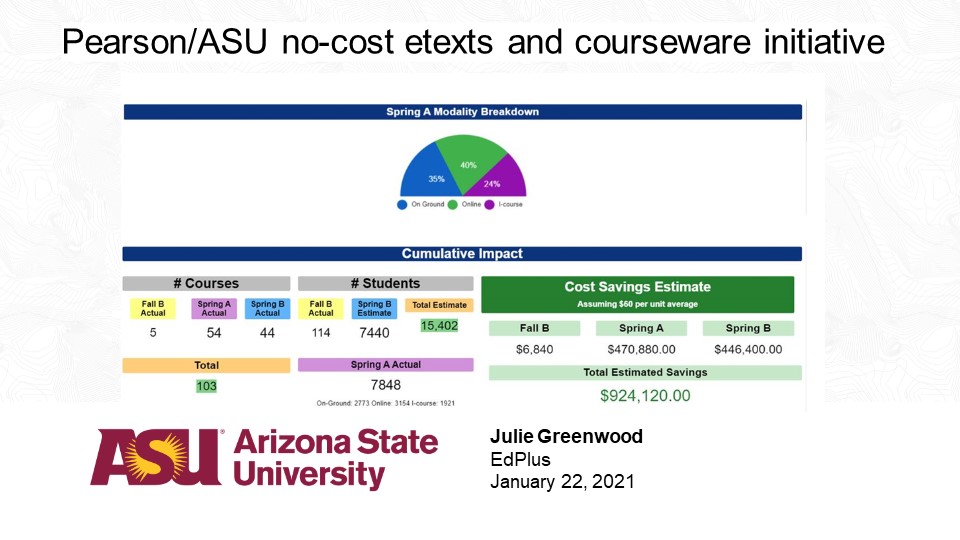 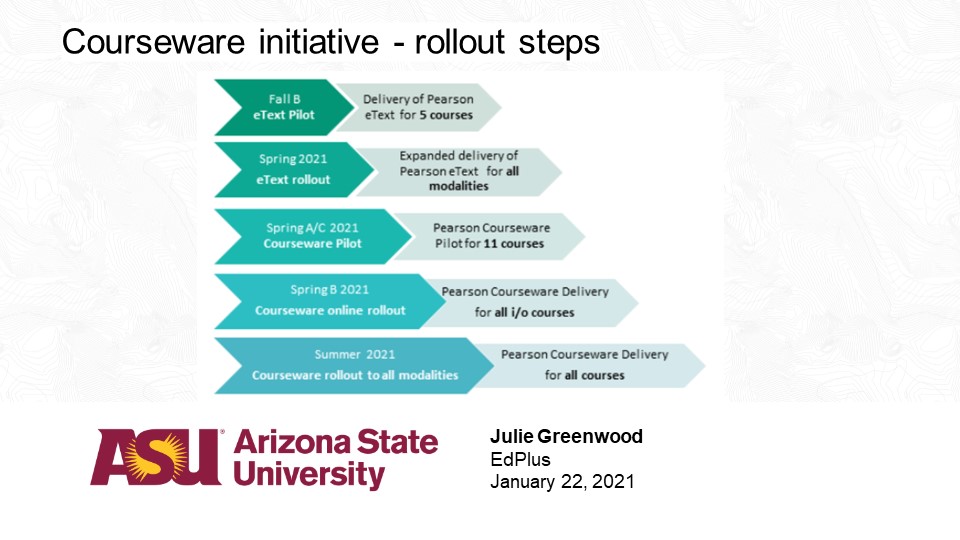 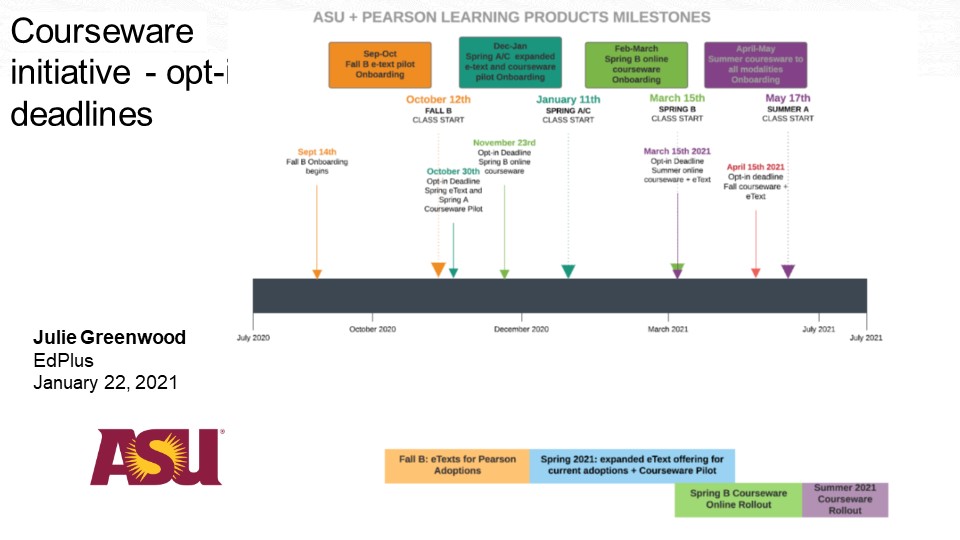 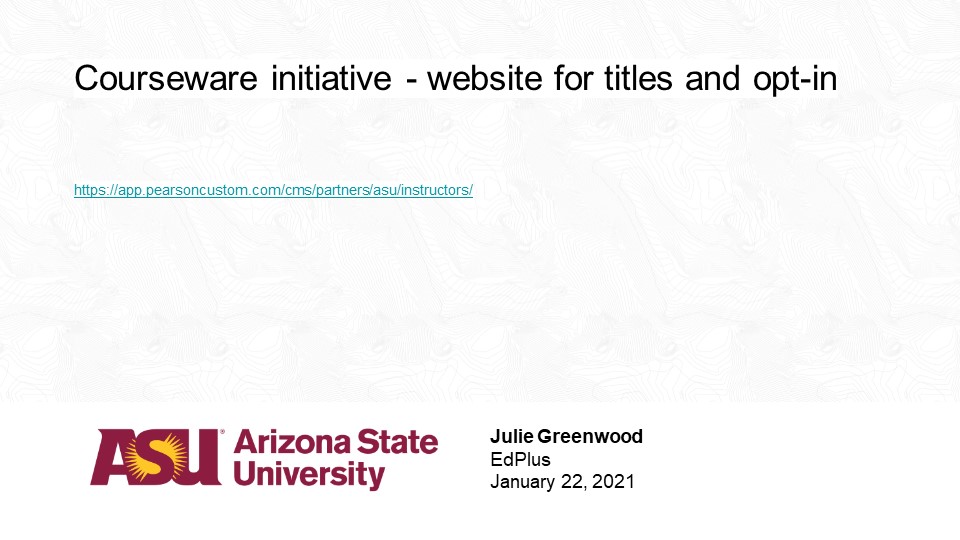 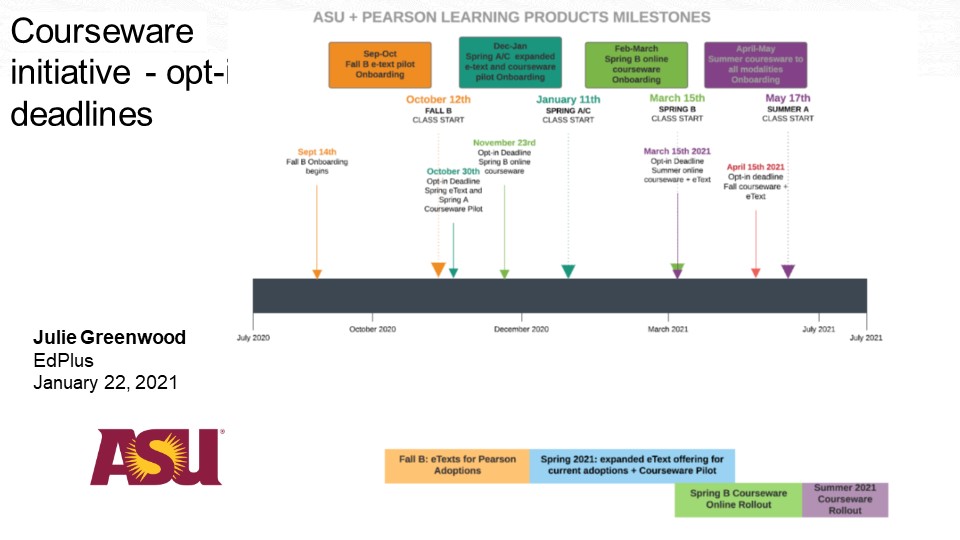 Important Dates

Summer 2021 Opt-in deadline, ONLINE modality: March 15th, 2021

Fall 2021 Op-in deadline: ALL modalities: April 15th, 2021

https://app.pearsoncustom.com/cms/partners/asu/instructors
[Speaker Notes: If someone could put the link to the pearson page in the chat that would be wonderful! We may have to ask Alzira to do it.]
By the end of SPRING 2021 

Do use Yellowdig ENGAGE

Stop using Yellowdig CLASSIC
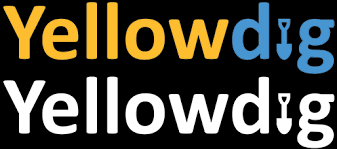 Dr. Donna Kidwell
Chief Information Security & Digital Trust Officer
Look for invitations to discussions and trainings on protecting data. 


Reminder...  security reviews protect both students and faculty. Saying that software is “recommended” is not a protection against data breaches.
Data Security Leadership

🔒

Software Security Reviews
[Speaker Notes: Look for programming related to data security coming from Dr. Kidwell’s office.]
Let’s raise awareness about Cheating sites!
Report cheating sites (e.g. Chegg, Course Hero, etc.) to your unit Academic Integrity Officer!
Link to a list of Websites That Facilitate Student Cheating
Academic Integrity
Top Ten Learning Technologies
A collaboration between Prof. Penny Dolin of DETL and Mary Loder of EdPlus
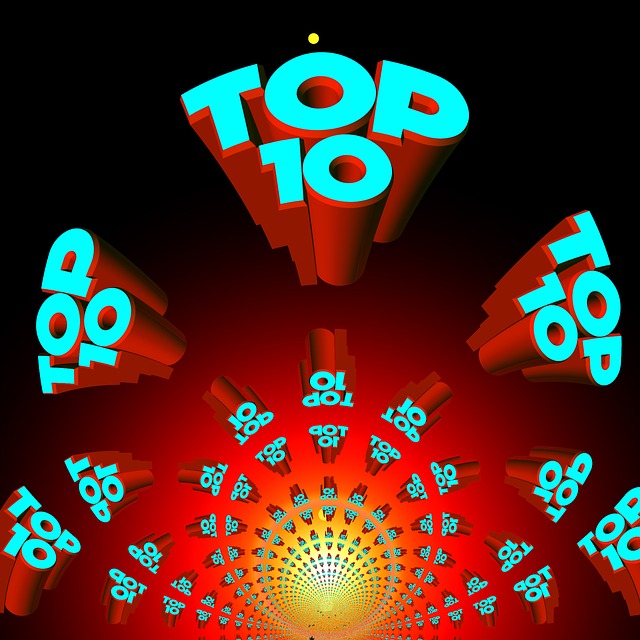 At YOUR Request...

Coming Soon to the 
Senate Website!
TOP TEN Preview
Adobe Creative Cloud: SPARK
Creative storytelling in easy to design containers. Allows for use of rich media along with narratives. Very easy to use and makes presentations really stand out
https://spark.adobe.com/
Tutorial: https://youtu.be/3zH5LNt8dH8
https://youtu.be/MVShoOjDCnM
Using SPARK in Higher Education: https://spark.adobe.com/page/HbspgT4cOLXk4/
Questions/Comments


DETL Wants to Know...
What’s on your mind regarding teaching and learning technologies? Form